GODIŠNJE HRVATSKE TURISTIČKE NAGRADE 2025.

GODIŠNJA NAGRADA U ZDRAVSTVENOM TURIZMU
Podnositelji kandidature mogu biti destinacije zdravstvenog turizma, turističke zajednice, klinike, specijalne bolnice, lječilišta, rehabilitacijski centri, wellness hoteli, kao i drugi poslovni subjekti, organizacije, ustanove, udruge i institucije koje su u prethodnom razdoblju zabilježile značajne pozitivne pomake i time doprinijele razvoju zdravstvenog turizma Republike Hrvatske.
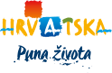 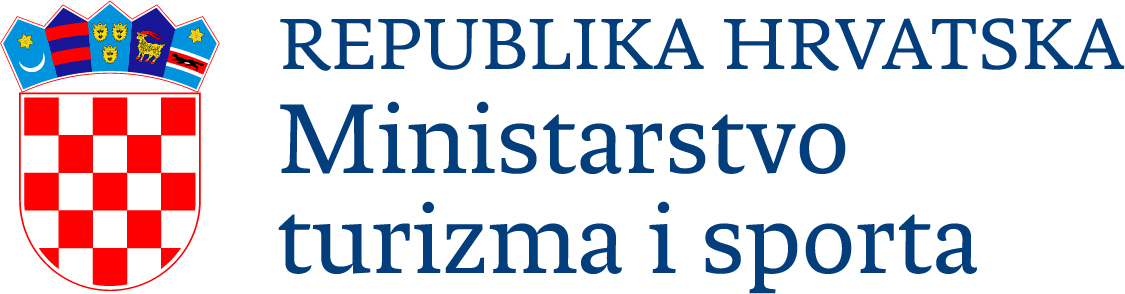 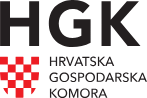